Monday March 2, 20207th Grade ELA
Group Reading – Prediction Pages
Text Message Inferences
Figurative Language Review
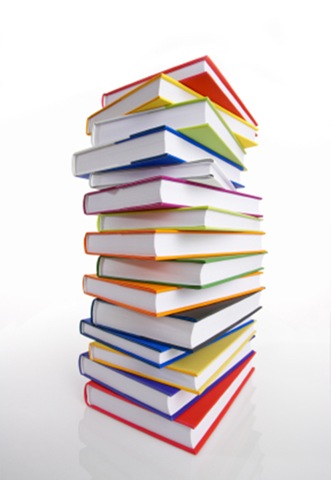 Tuesday March 3, 20207th Grade ELA
Group Reading Prediction Pages
Poem Inference Guide
Inferences and Supporting Evidence
Figurative Language Review
Figurative Language Quiz Tomorrow
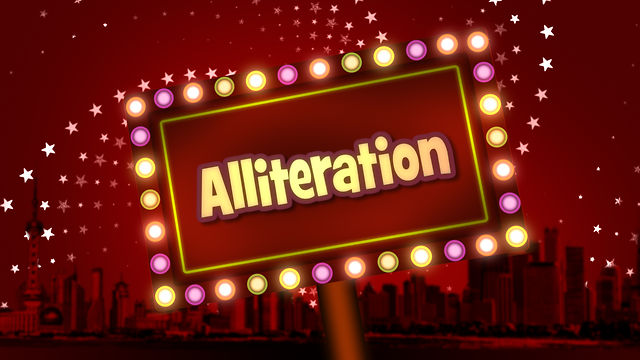 Wednesday March 4, 20207th Grade ELA
Group Reading - Vocabulary
Inferences In Poetry
Figurative Language Quiz
Journal Writing
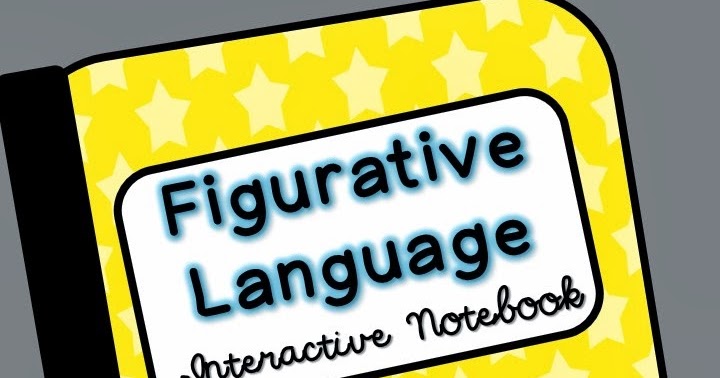 Thursday March 5, 20207th Grade ELA
NWEA Testing
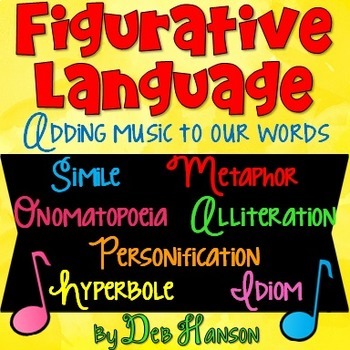 Friday March 6, 20207th Grade ELA
Group Reading - Vocabulary
Inferences – Solve the Mystery

Figurative Language Practice
Journal Writing
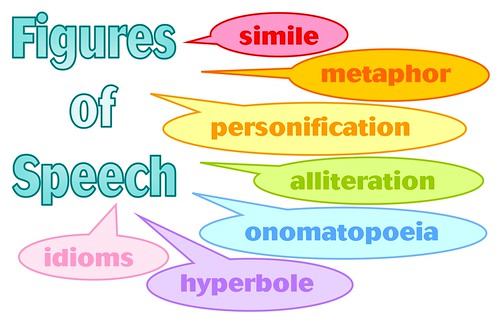